Мысал
Горизонталь дөңгелектің лимбінен алынған есеп –
8 04’ 
Вертикаль дөңгелектің лимбінен алынған есеп –
+1 36’
-1 24’
Горизонталь дөңгелектің лимбінен алынған есеп –
111 37’ 30”Вертикаль дөңгелектің лимбінен алынған есеп –
-0 43’
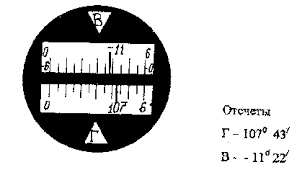 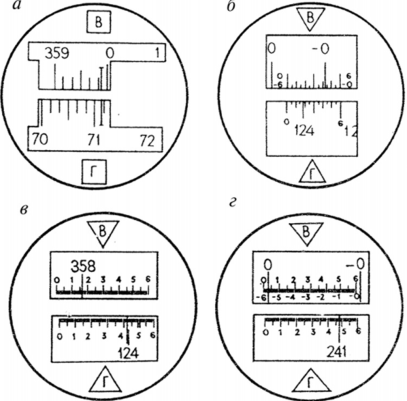 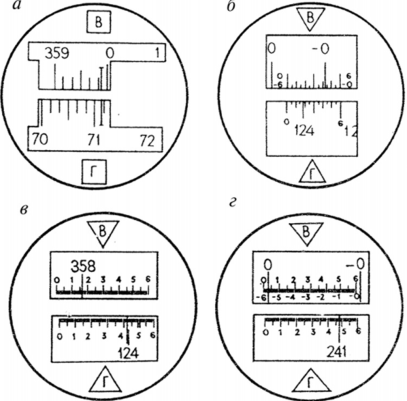 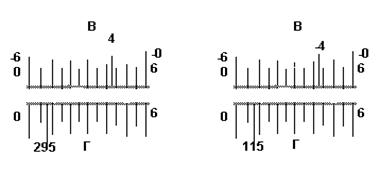 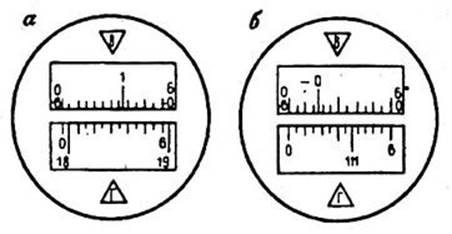 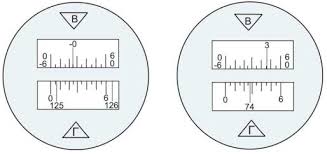